专题22
近现代资本主义国家的国家制度与社会治理
体系构建
提纲挈领·夯基固本
[时空定位]
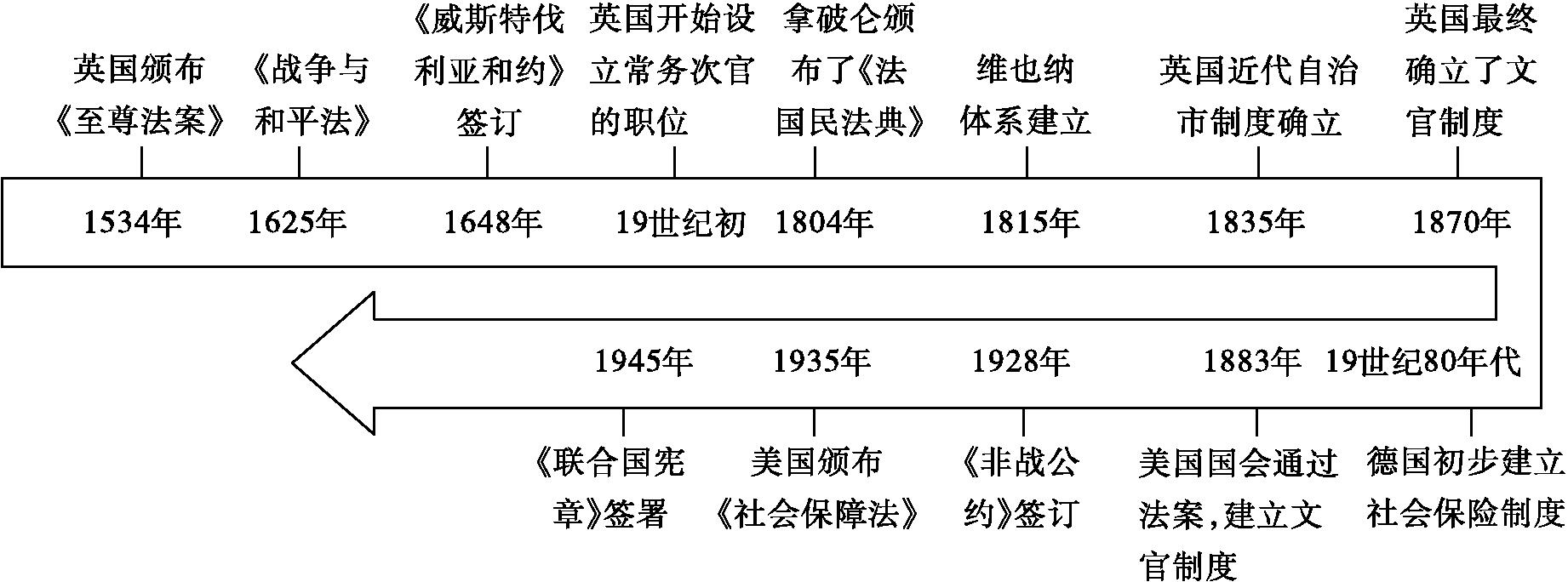 [总体特征]
19世纪中后期,英国首先建立了文官制度。后来,西方各国纷纷效仿。西方文官制度的特点有考试录用、中立、常任等,对政府管理产生了重要影响。西方法律发展有自己的路径,在罗马法的基础上,英国和法国分别发展了英美法系和大陆法系,强调司法独立、保护个人权利。近代以来,西方民族国家形成,规范国家与国家之间交往的国际法也逐渐形成并成熟。近代以来,西方国家一直强调基层自治。现代发达国家基本构建起了完善的社会保障体系,保证了社会的稳定与发展。
考向突破
纵横捭阖·提升能力
考向一　文官制度(五年0考)
知识整合
一、文官制度出现的背景
二、文官制度的建立
1.概念:西方国家的文官一般特指在政府行政部门任职的事务官,他们既是维护资产阶级统治的工具,也担负着管理社会公共事务的职能。
2.建立
(1)地位:英国是西方最早建立文官制度的国家。
(2)过程
①18世纪初,为了防止国王通过任命官员干预议会活动,英国规定除了大臣以外,其他官员不得当选为下院议员。
②19世纪初,为了保证政府工作不受政党更替的影响,英国开始设立常务次官的职位。
a.政务官:包括大臣和政务次官或政务秘书,随内阁共进退。
b.事务官:包括常务次官直至以下的一般政府工作人员,负责具体事务,不受党派影响,可以长期任职。
③1855年,英国建立不受党派干涉的文官委员会,对被推荐的候选人进行考试。
④1870年:英国颁布法令,规定多数重要文官职位必须通过公开竞争考试择优录用,文官委员会有权独立决定文官的基本录用条件,最终确立了文官制度。
三、文官制度的扩展
1883年,美国国会通过法案,建立了文官制度。第二次世界大战后,法国、德国和日本等国的文官制度最终建立起来。
四、文官制度的特点和影响
[水平3—4] 通过比较分析认识科举制对西方近代文官制度的影响
(1)中国科举制与西方文官制度的比较
(2)科举制对西方文官制度的影响
①我国的科举制度倡导竞争考试、择优录取,政权向平民开放,标榜公平取士,唯才是举。这让西方大为赞赏,进而仿效,成为近现代西方文官制度的样板。
②科举制度体现“机会均等”原则,适应了资本主义启蒙时期倡导“自由、平等、博爱”的启蒙思想家的思想,比起贵族等级制、君主赐官制等选官制度,科举选士无疑具有优越性。
③中国科举考试的示范以及文官考试制度自身发展的内在动力驱使西方国家在19世纪后纷纷建立了文官制度。
考点整合
[考查视角一] 西方文官制度出现的背景
典例1:1688年“光荣革命”以后,英国逐渐形成两党政治,但由于两党轮流执政,所以任意一党得势后都会大幅度地在官僚体系中排除异己,甚至还滥用职权,任人唯亲。这造成的最严重后果在于(　　)
A.阻碍了政府工作的连续性
B.政府行政效率受到影响
C.改变了资产阶级政权性质
D.迟滞了工业革命发展进程
A
解析:A　据材料“但由于两党轮流执政,所以任意一党得势后都会大幅度地在官僚体系中排除异己,甚至还滥用职权,任人唯亲”可见,执政党领袖把政府官职作为酬劳分配给在竞选中出过力的本党党员和任用个人亲信,政党分肥制下使得其官员随所属政党的胜败而进退,容易造成用人不当,每一次选举后人事大变更,这会阻碍了政府工作的连续性,A项正确;材料所述带来的最严重后果是政治不稳定,B项不符合材料主旨,排除;资产阶级政权性质并未改变,排除C项;第一次工业革命开始于18世纪60年代,与材料时间相隔较远,排除D项。
[考查视角二] 西方文官制度的建立与扩展
典例2:(2024·浙江金华期中)1854年,英国公布的《关于建立常任文官制度的报告》,要求成立文官事务委员会,确立公开竞争考试制度。其中高级文官考试内容,具体如下,据此判断,下列说法正确的是(　　)
D
A.考查内容借鉴了中国科举制
B.凸显了政务官的专业化要求
C.推动了英国政党政治的形成
D.高级文官侧重综合知识考查
解析:D　英国高级文官考试科目既有必考,也有选考,涉及语言、经济、科学、历史、哲学等内容,内容广泛,综合了各种知识,D项正确;中国的科举制不考经济、科学等内容,可见内容不是借鉴科举制,考试选拔的形式借鉴科举制,排除A项;题干体现英国高级文官考试的内容,考查综合内容与政务官专业化无关,排除B项;材料表明了英国文官制度的形成及高级文官考试内容,而不是政党政治的形成,排除C项。
[考查视角三] 西方文官制度的特点和影响
典例3:英国官僚体制中有一类“行政级官员”,他们分为常务次官、副常务次官、次官、助理次官、特等主管等。该类官员(　　)
①负责制定政策　②与内阁共同进退　③可以长期任职　④进入体制时由考试录用
A.①②	B.①③	
C.②④	D.③④
D
解析:D　结合所学知识可知,英国的“行政级官员”指的是英国的行政文官,英国的文官除非违法,是可以长期任职的,并且英国的文官通过考试录用进入体制,③④正确,故选D项。根据所学知识可知,英国的官僚体制中,行政级官员主要负责执行政策而非制定政策,①错误;这些行政级官员与内阁没有直接的进退关系,②错误。
[考情分析]
1.1694年,英国政府公布法律,限制印花税局的服务人员成为国会议员,1699年,议会规定将此法律推广到其他各部。英国政府此举(　　)
A.有效防止了营私舞弊现象
B.推动了两官分途原则的确立
C.正式确立了英国文官制度
D.旨在提升文官的政治素养
迁移应用
B
解析:B　根据材料“1694年,英国政府公布法律,限制印花税局的服务人员成为国会议员,1699年,议会规定将此法律推广到其他各部”可知,其强调的是政务官与事务官的分开,推动了两官分途原则的确立,B项正确;“有效防止了营私舞弊现象”说法错误,材料强调印花税局的服务人员不能成为国会议员,并不能有效防止营私舞弊,排除A项;1870年,英国再次颁布法令,规定多数重要文官职位必须通过公开竞争考试择优录用,文官委员会有权独立决定文官的基本录用条件,最终确立了文官制度,与材料时间不符,排除C项;材料只是限制印花税局的服务人员成为国会议员,与政治素养无关,排除D项。
2.(2024·浙江嘉兴二模)19世纪,英国建立起文官制度,英文中“文官”(CIVIL SERVICE),确切的翻译应当是“政府民事服务”或“国家非军事服务”的工作人员。据此可知,英国近代文官制度(　　)
A.体现了平民化的特征
B.适应了工业化的要求
C.满足了殖民化的需要
D.融入了新的时代内涵
D
解析:D　传统的“文官”一词中“官”的特征更为明显,据材料可知,英国近代文官是“政府民事服务”或“国家非军事服务”的工作人员,这充分说明英国近代文官制度强调为民服务,由此可见英国近代文官制度融入了新的时代内涵,D项正确;据材料无法得出英国近代文官制度体现了平民化的特征,材料反映了近代英国文官制度融入了新的时代内涵,排除A项;B项表述符合史实,但是材料无法体现,排除;据所学知识可知,英国近代文官制度与殖民化无关,排除C项。
3.1883年通过的美国文官法案规定:“任何公务人员不因此而承担向政治基金会捐款的义务,也不因此承担提供政治服务的义务。他们不因拒绝上述捐献和服务而受到歧视。”这一规定(　　)
A.杜绝了结党营私的政治乱象
B.使国家政治摆脱了政党的干预
C.体现了文官的政治中立特点
D.彰显了文官选拔的公开与公正
C
解析:C　该规定明确公务人员不承担向政治基金会捐款以及提供政治服务的义务,且不会因拒绝这些而受歧视,这意味着文官应专注于自身的公务职责,不参与党派之间的政治争斗和利益关联,保持在政治上的中立立场,C项正确;“杜绝”表述绝对,排除A项;文官制度下国家政治不可能完全摆脱政党干预,排除B项;材料中未提及文官选拔的公开与公正相关内容,排除D项。
考向二　法律与教化、民族国家与国际法(五年4考)
知识整合
一、法律与教化
1.西方法系
(1)英美法系
(2)大陆法系
[水平1—2] 英美法系和大陆法系的异同
2.近代西方法律制度的基本特征
3.宗教伦理与教化:新教伦理
[水平3—4] 评价不同时期基督教伦理对教化的作用
(1)中世纪的基督教伦理:强化了教会对人们的控制,深刻影响了人们的思想意识和日常行为。
(2)近代西方社会的基督教伦理
①经济:新教伦理主张合理地追求财富,提倡世俗的禁欲主义,适应了原始积累时期新兴资产阶级的要求,促进了资本主义的发展。
②政治:基督教所体现的个人主义和权力悲观主义成为西方宪政产生和发展的重要基础;新教的个人观念成为近代财产法和契约法发展的核心,奠定了统治者统治观念的宗教依据。
③思想:人文主义者的世界观基本上仍是基督教世界观,他们对基督教思想的扬弃和利用,促进了文艺复兴运动的兴起和发展;启蒙思想家不再披着宗教外衣,进行了反封建和反教会的斗争,提出了建立理性王国的蓝图。
二、民族国家与国际法
1.近代西方民族国家的形成
2.国际法的形成与外交制度的建立
3.第一次世界大战后国际法的发展
4.第二次世界大战后的国际法
[水平3—4] 国际法对国际治理的影响
(1)维护世界和平与安全,制止侵略和干涉。
(2)建立原则制度,调整国际关系。
(3)发展国际友好关系,促进国际经济合作。
(4)提倡和平解决国际争端,限制和禁止在战争中采取不人道的行为。
[考查视角一] 法律与教化
典例1:(2021·海南卷,16)19世纪中后期,酗酒之风在英国日益滋长。“1872年售酒法”规定,严格限制酒馆的营业时间,对于无照经营、酒水掺假、向未满16岁的青少年出售烈性酒的店主施以罚款乃至没收营业执照的处罚。这反映了(　　)
A.经济的发展推动法律体系走向完善
B.工业革命促使阶级关系发生重大变化
C.售酒法的颁布限制青少年恣意妄为
D.服务业的经济效益受到了严重的影响
考点整合
A
解析:A　据题干可知,面对“19世纪中后期,酗酒之风在英国日益滋长”,政府颁布“1872年售酒法”,从酒馆的营业时间、不良店主进行全方位治理,故选A项;“促使阶级关系发生重大变化”不符合题意,题干未见工业资产阶级、工业无产阶级等信息,排除B项;
“限制青少年恣意妄为”不符合题意,题干打击的是整个社会的酗酒行为,排除C项;“服务业的经济效益”以偏概全,酒馆等只是服务业的组成部分之一,排除D项。
[考查视角二] 民族国家
典例2:有学者认为,民族主义是欧洲资产阶级革命的产物。19世纪是民族主义在欧洲扩散并取得胜利的时代,这一时期,西欧民族主义强调追求独立的同时,以为本民族“谋利益”和“传播文明”的名义,对外进行扩张。这说明民族主义(　　)
A.为罪恶的殖民侵略进行辩护
B.有利于人类社会的进步
C.对历史的发展具有双重影响
D.推动了工业革命的兴起
C
解析:C　西欧民族主义有利于民族独立的同时,又导致西方对外扩张,对世界造成重大影响,这说明民族主义的影响具有双重性,C项正确;材料主要强调的是民族主义的影响具有双重性,未体现为殖民侵略进行辩护,排除A项;材料主要强调的是民族主义的影响具有双重性,与有利于人类社会的进步不吻合,排除B项;结合所学知识可知,工业革命兴起于英国,主要原因在于英国资本主义制度的确立、海外市场的扩大等,排除D项。
[考查视角三] 国际法
典例3:(2023·浙江6月选考,12)有位法学家认为,即使在战争的剧烈震荡和风暴的时候,人类也必须遵循和服从它所拥有的自然法规范。他为战争创造了一部法典,为和平确立了一个纲领,后世给予他极高的荣誉,将其称为“国际法之父”。他创造的这部“法典”是(　　)
A.《十二铜表法》	B.《战争与和平法》
C.《拿破仑法典》	D.《查士丁尼法典》
B
解析:B　根据材料“他为战争创造了一部法典,为和平确立了一个纲领”
“国际法之父”并结合所学知识可知,格劳秀斯被人们尊称为“国际法之父”,他的著作是《战争与和平法》,该书从立法的角度探讨如何消灭战争,以实现全人类的和平与幸福,提出君主应该制定条约并接受约束,确定了国际法的主体是主权国家,奠定了国际法的基础,B项正确;《十二铜表法》是古罗马国家立法的纪念碑,也是最早的罗马法文献,与国际法无关,排除A项;《拿破仑法典》是资本主义国家最早的一部民法典,破除了封建的立法原则,成为欧美各国资产阶级的立法规范,推动了资本主义的发展,排除C项;《查士丁尼法典》奠定了后世法学尤其是大陆法系民法典的基础,是法学研究者研究民法学不可或缺的重要文献资料之一,排除D项。
[考情分析]
1.在中世纪的英格兰,“民族”原本有精英的含义。16世纪以后,
“民族”却用来指英格兰的全体居民,并与“人民”一词同义,民众被提升到了精英的地位。在相当长的时间内,英格兰是欧洲唯一一个拥有民族认同的国家。这一变化反映出英格兰(　　)
A.国家意识增强
B.宗教改革出现转型
C.封建势力瓦解
D.资产阶级发展壮大
迁移应用
A
解析:A　据材料“‘民族’却用来指英格兰的全体居民”“在相当长的时间内,英格兰是欧洲唯一一个拥有民族认同的国家”并结合所学知识可知,英格兰的国家意识较强,形成了统一的民族,A项正确;材料无法体现宗教改革,未涉及宗教的内容,排除B项;材料没有涉及封建势力是否瓦解,排除C项;材料未涉及资产阶级的相关信息,无法得出资产阶级是否壮大,排除D项。
2.(2024·浙江金华期末)1764年7月,意大利人贝卡里亚在《论犯罪与刑罚》一书中提出:在法官判决之前,一个人是不能被称为罪犯的。只要还不能断定他已经侵犯了给予他公共保护的契约,社会就不能取消对他的公共保护。这一言论体现了(　　)
A.主权在民原则	B.天赋人权原则
C.自由平等原则	D.无罪推定原则
D
解析:D　在法官判决某个嫌疑人有罪前,社会和个人不能将其当作罪犯处理,体现了未经审判证明有罪前,推定被控告者无罪,即无罪推定原则,D项正确;主权在民强调国家权力掌握在人民手中,与材料无关,排除A项;天赋人权原则与未经审判证明有罪前,被控告者无罪等不符,排除B项;材料主旨强调审判原则,并非“自由平等”,排除C项。
3.(2024·浙江湖州适应考)学者劳特派特指出:“《非战公约》没有规定对违反公约的权威断定,没有规定集体执行该公约义务的办法,这项办法至少要做到减轻有中立规则的严格性,使法律破坏者蒙受不利;没有在公约中明文规定公约各签字国之间的争端应提交有约束力的解决义务。”他意在强调《非战公约》(　　)
A.制约国际争端作用有限
B.缺乏广泛代表性
C.采取了大国优先的标准
D.实行集体决策权
A
解析:A　材料“没有规定对违反公约的权威断定”“没有在公约中明文规定公约各签字国之间的争端应提交有约束力的解决义务”,据此可知,劳特派特意在强调《非战公约》存在诸多不足,制约国际争端的作用有限,A项正确;“广泛代表性”是指参加的国家广泛,材料没有相关信息,排除B项;“大国优先”是指大国拥有优先权,材料未涉及,排除C项;“集体决策权”是指“全体一致”的原则,与材料描述的信息无关,排除D项。
考向三　基层治理、社会保障(五年0考)
知识整合
一、基层治理
1.近代的基层自治
2.现代的基层自治
[水平1—2] 西方国家基层治理的特点
(1)以自治为主,自主权逐渐扩大。
(2)基层自治的建立、发展和完善是一个长期、渐进的过程。
(3)地方分权和地方自治的发展,围绕地方自治的民主性和独立性进行,即对内的民主治理和对外的独立自主。
(4)基层治理向规范化、法制化方向发展。
二、社会保障
1.17世纪初:英国颁布济贫法。此后,欧洲各国纷纷建立济贫制度。
2.19世纪80年代:德国初步建立社会保险制度,涉及疾病、工伤和养老等方面。
3.最终确立与发展
4.实质与影响
[水平3—4] 论证西方主要国家现代社会保障制度对社会治理的作用
(1)缩小贫富差距,维护社会稳定。
(2)调节社会需求,推动经济发展。
(3)促进社会服务,缓解就业压力。
(4)扩大公民自由,体现团结互助。
(5)巩固了资本主义国家的政治体制。
[考查视角一] 基层治理
典例1:(2024·浙江金华月考)第二次世界大战后,美国社区的事务不由政府包办而由社区居民自己决定。由当地居民自愿组成的社区委员会是社区管理的核心机构,对社区事务拥有很大的发言权。委员是义务担任的,不拿报酬,有少量补贴。据此可知,美国基层治理的主要特征是(　　)
A.村社自治   	B.政府主导
C.社会化管理	D.基层自治
考点整合
D
解析:D　根据材料“不由政府包办而由社区居民自己决定”可知,这体现了美国基层治理上的自治特点,所以材料反映的美国基层治理中的主要特征是基层自治,D项正确;村社自治是古希腊基层自治的特点,排除A项;“政府主导”与材料主旨不符,材料强调的是基层自治,排除B项;美国基层自治引入了社会化管理,但材料未涉及相关内容,排除C项。
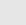 [考查视角二] 社会保障
典例2:1940年,美国公共社会保障支出只有87.95亿美元,占国内生产总值的8%;而到1992年全部社会保障支出20 899.41亿美元,占国内生产总值的33.5%,相当于1940年公共社会保障支出的237.6倍。这些社会保障支出的上升超出了美国经济增长的速度。材料旨在说明美国社会保障(　　)
A.加重了美国的财政负担
B.缩小了社会的贫富差距
C.导致美国经济的每况愈下
D.难以兼容现代市场经济
A
解析:A　美国在社会保障支出的上升速度超出了美国经济增长的速度,一定程度上加重了美国的财政负担,A项正确;材料描述的是社会保障支出对美国财政的影响,没有涉及贫富差距信息,排除B项;根据材料信息无法得出美国经济是否每况愈下,排除C项;“难以兼容现代市场经济”说法与史实不符,排除D项。
[考情分析]
1.(2024·浙江嘉兴月考)1835年,英国颁布《市政法案》,这是有关其地方政府结构的第一次立法。此次立法确立了由选举产生多功能的地方政府自治原则,把中古时期以来的、大约一万个城镇和教区所拥有的分散的、单项的特权整合成一个统一的框架。这反映出英国
(　　)
A.地方权力结构异化
B.议会改革重构政治
C.民选议会管理地方
D.民族意识逐渐增强
迁移应用
C
解析:C　《市政法案》的颁布和实施,反映了英国地方政府管理方式的转变,即从分散、单项的特权管理转向统一、多功能的民选地方政府管理。这一转变体现了民主原则在地方管理中的应用,民选议会开始在地方管理中发挥核心作用,C项正确;“地方权力结构异化”与《市政法案》的宗旨相违背,该法案旨在规范和加强地方政府的职能,而非异化其权力结构,排除A项;虽然《市政法案》与同一时期英国的政治改革有关,但“议会改革重构政治”与《市政法案》的直接目的和影响不符,该法案更侧重于地方政府的管理改革,排除B项;“民族意识逐渐增强”虽然在19世纪英国社会中是一个重要趋势,但与《市政法案》的直接关联性不大,该法案主要关注的是地方政府的组织和管理,排除D项。
2.(2024·浙江绍兴月考)德国统一后,俾斯麦竭力推进社会保险立法。随后,欧洲各国都逐步制订和实施相关的社会保险立法。1914年,14个西欧国家中有13个国家建立起工伤事故保险制度,
12个国家建立起疾病保险制度,9个国家建立养老保险制度。
这表明当时西欧国家(　　)
A.现代社会保障制度逐步建立
B.社会保险走上制度化轨道
C.资本主义经济发展模式趋同
D.社会制度的弊端得到克服
B
解析:B　德国统一后,欧洲各国都逐步制订和实施相关的社会保险立法,并且社会保障制度在不断完善,说明西欧的社会保险走上了制度化的轨道,B项正确;材料反映的是西欧社会保险制度的完善,并不是现代社会保障制度的逐步建立,排除A项;虽然多个国家都建立起社会保险制度,但它们的经济发展模式并不一定是趋同,排除C项;社会保险制度的完善并不意味着社会制度的弊端得到克服,排除D项。
3.20世纪80年代以来,西方国家在基层治理方面更强调政府、社区、非政府组织的共同作用,社区承担更多政府功能。1991年,英国在《竞争求质量》白皮书中提出:地方政府的任务在于明确要求和设定优先项目、制定服务标准……不再采用直接提供公共服务的传统模式。这种做法旨在(　　)
A.协调中央与地方政府的关系
B.恢复自由放任的传统
C.加强基层治理减轻财政负担
D.改变政府的工作思路
C
解析:C　据材料“20世纪80年代以来,西方国家在基层治理方面更强调政府、社区、非政府组织的共同作用,社区承担更多政府功能”可知,西方国家的做法加强了基层治理,还减少了国家的财政开支,
C项正确;材料反映的是政府鼓励社区、非政府组织自我管理,未体现调节中央与地方政府关系,排除A项;材料只能反映减少政府干预,但并非恢复传统的自由放任政策,排除B项;改变政府工作思路不是政府的主要目的,排除D项。